Challenge mathématique 2024 – 2025
Manche 2 – Niveau 1

Calcul mental : problèmes à proposer pour continuer à s’entraîner
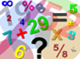 Mission mathématiques 68
Dans une exposition, il y a 10 œuvres. Il y a 6 peintures. Les autres œuvres sont des sculptures. Combien y a-t-il de sculptures ?
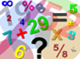 Mission mathématiques 68
Dans une exposition, il y a 10 œuvres. Il y a 2 peintures. Les autres œuvres sont des sculptures. Combien y a-t-il de sculptures ?
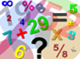 Mission mathématiques 68
Dans une exposition, il y a 20 œuvres. Il y a 10 peintures. Les autres œuvres sont des sculptures. Combien y a-t-il de sculptures ?
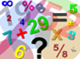 Mission mathématiques 68
Une mosaïque est faite de 18 petits carreaux de couleur. Il y a 9 carreaux rouges. Les autres sont jaunes. Combien y a-t-il de carreaux jaunes ?
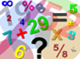 Mission mathématiques 68
Une mosaïque est faite de 12 petits carreaux de couleur. La moitié des carreaux est rouge. Les autres carreaux sont jaunes. Combien y a-t-il de carreaux jaunes ?
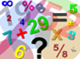 Mission mathématiques 68
Asma a 3 euros. Pour sa fête, sa grand-mère lui offre de l’argent. Asma a maintenant 10 euros. Combien d’argent la grand-mère d’Asma lui a-t-elle offert ?
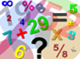 Mission mathématiques 68
Asma a 8 euros. Pour sa fête, sa grand-mère lui offre de l’argent. Asma a maintenant 16 euros. Combien d’argent la grand-mère d’Asma lui a-t-elle offert ?
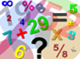 Mission mathématiques 68
Ce matin, Dany a ramassé 4 œufs dans le poulailler. Il y ajoute les œufs qu’il récolte l’après-midi. Le soir, il a 10 œufs. Combien a-t-il ramassé d’œufs dans l’après-midi ?
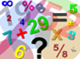 Mission mathématiques 68
En début de partie, Lino a 10 cartes. Il en donne à Amina. Lino a maintenant 7 cartes. Combien a-t-il donné de cartes à Amina ?
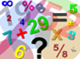 Mission mathématiques 68
Pour le goûter, Tom et Lisa ouvrent un paquet de 14 gâteaux. Après leur goûter, il reste 7 gâteaux dans le paquet. Combien Tom et Lisa ont-ils mangé de gâteaux ?
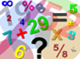 Mission mathématiques 68